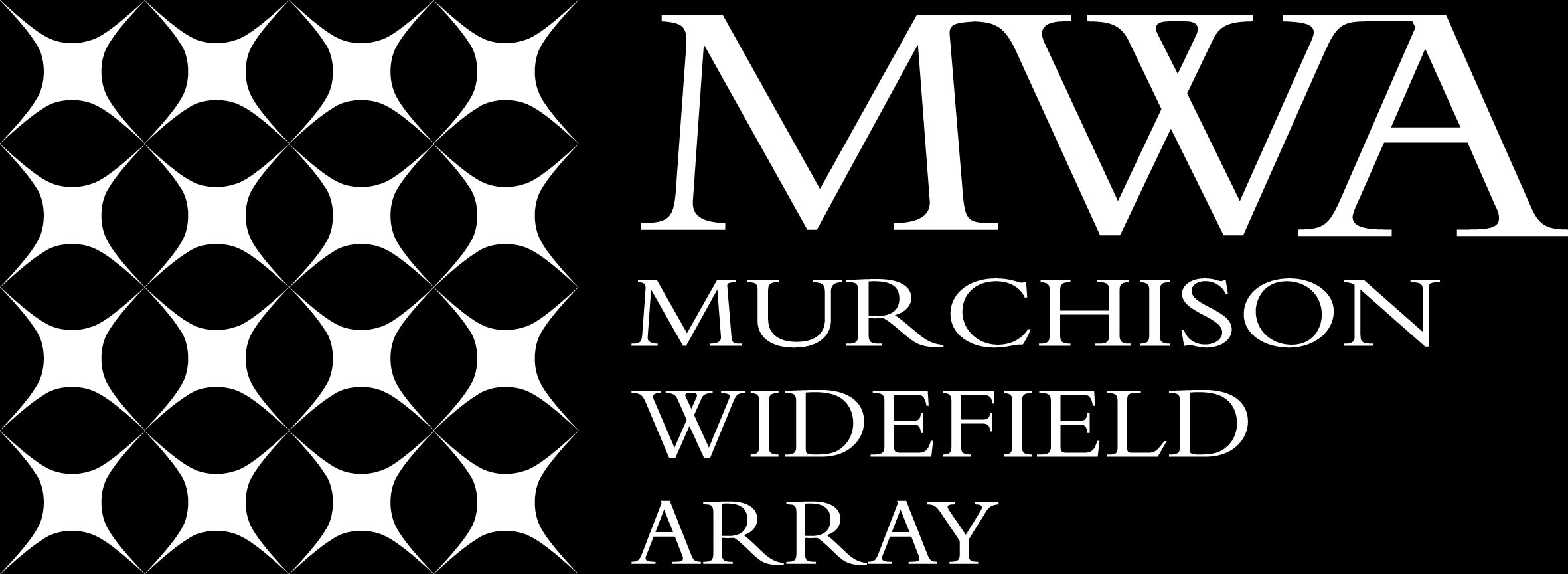 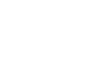 Searching for Pulsar with the Murchison Widefield Array
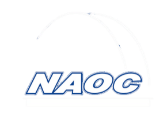 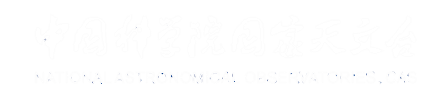 MWA SMART pulsar survey collaboration (PI: Ramesh Bhat);
Kaichao Wu, Zihan Zhang, Xiaoning Tang, Xiaoli Zhang (Computer Network Information Center, CAS);
Qiuyang Fu (NAOC); Yukai Zhou (PKU)
Mengyao Xue
2024-07-14 SPSS, Kunming
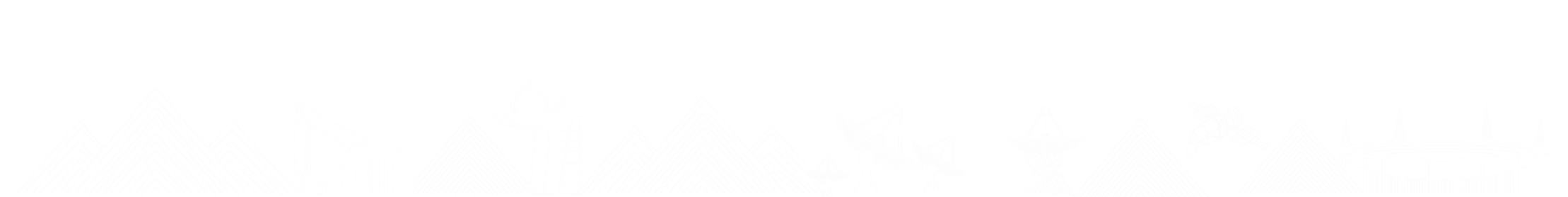 Murchison Widefield Array (MWA)
Precursor for the SKA-low at the same site
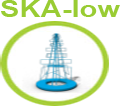 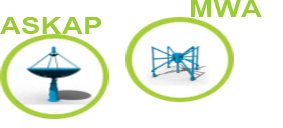 MRO (Murchison Radio-astronomy Observatory)
41,000 km2 = The Netherlands
Population density = 0.002 people / km2
Geraldton
~200 km
Perth
Murchison Widefield Array (MWA)
Phase I (2012 -- 2016)
128 tiles, distributed in ~ 3 km diameter region
-  each tile contains 16 dipoles, 4×4 dual polarisation array
Low-frequency phased array
Working frequency: 80-300 MHz
Bandwidth: 30.72 MHz (24*1.28 MHz)
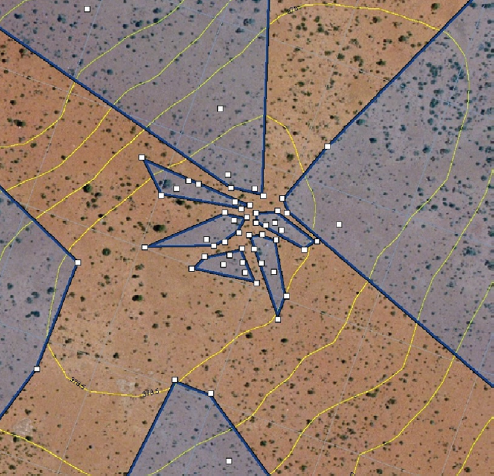 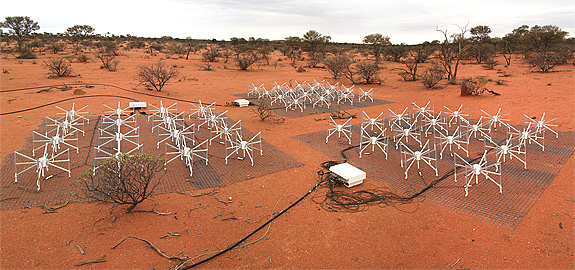 Tingay et al. (2013)
Murchison Widefield Array (MWA)
Phase II (2016 -- )
256 tiles in total, but can only use 128 tiles at a time
(because of the maximum signal throughput of the MWA hardware)
Two type of configuration: 
						 compact and extended for different science goal
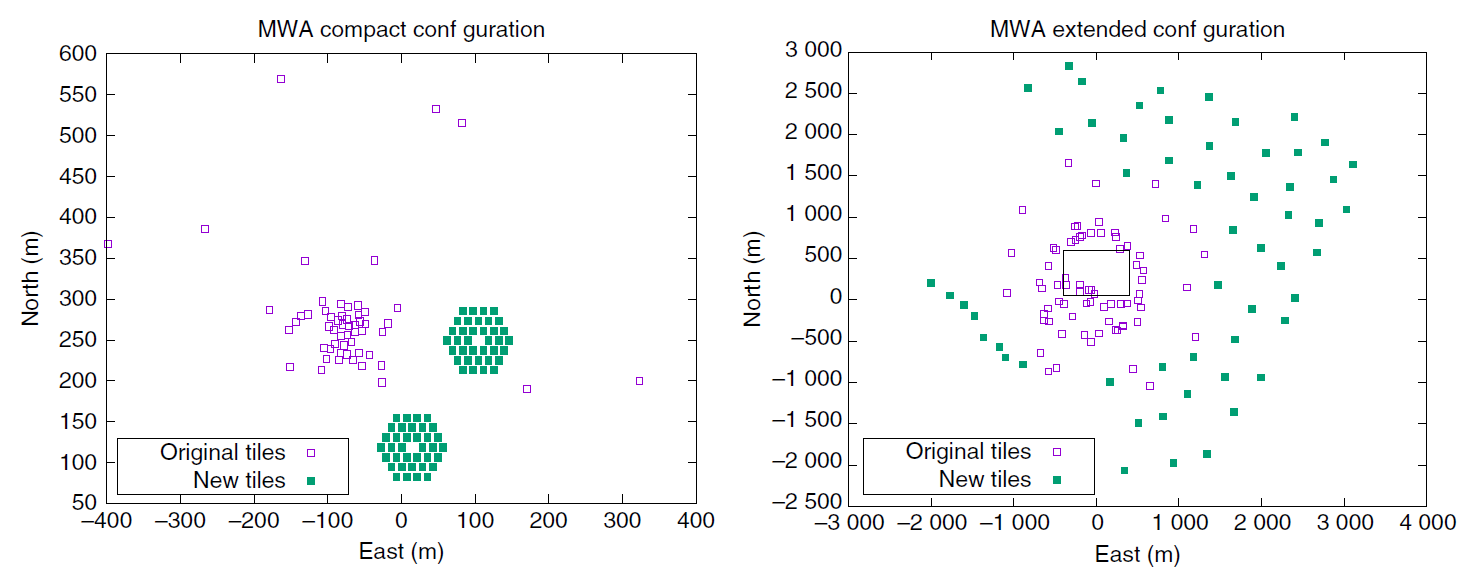 Wayth et al. (2018)
Observing pulsars with the MWA                                   the “voltage capture” (VCS) way
Record all channelised voltage streams from each tile
Bandwidth: 30.72 MHz (24 coarse channels, 1.28 MHz each)
Time resolution: 100 μs       Frequency resolution: 10 kHz
Data rate: 28 TB per hour    Maximum recording: 1.5 hour
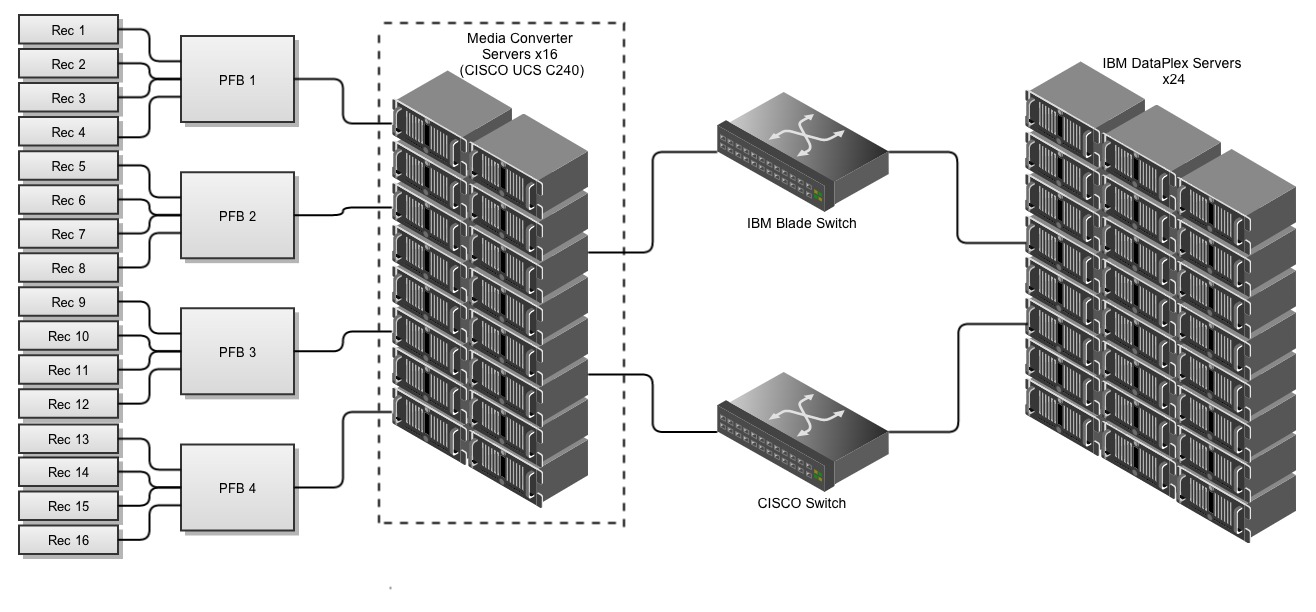 MWA correlator
Voltage capture (VCS)
Tremblay et al. (2015)
Observing pulsars with the MWA                                   the “voltage capture” (VCS) way
Record all channelised voltage streams from each tile
Bandwidth: 30.72 MHz (24 coarse channels, 1.28 MHz each)
Time resolution: 100 μs       Frequency resolution: 10 kHz
Data rate: 28 TB per hour    Maximum recording: 1.5 hour
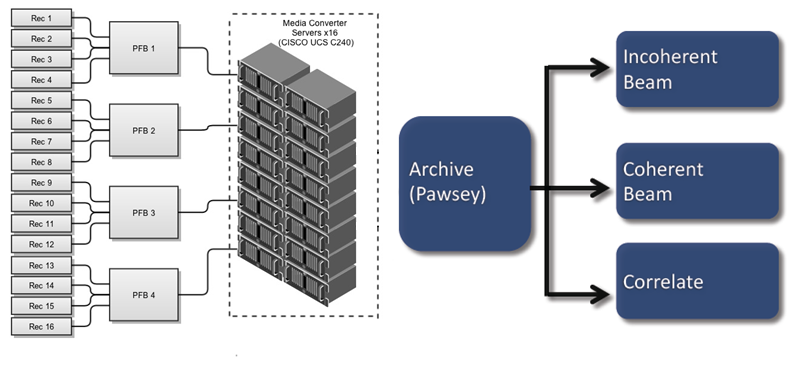 Voltage capture (VCS)
Tremblay et al. (2015)
Pulsar studies at low radio frequencies
The first pulsar was discovered at 81.5 MHz
Majority of currently known pulsars were discovered and studied at higher frequency (e.g. 1.4 GHz) because:
-  Less ISM propagation effects
-  Less Galactic continuum emission background
-  Less earth ionosphere effects
However, pulsar studies at low radio frequencies can
Credit: Tom hassall
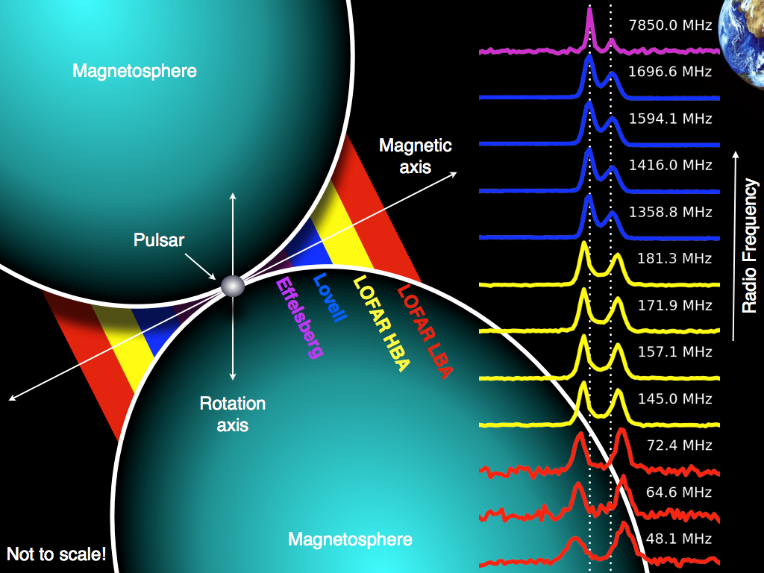 Provide insights into the emission mechanism of pulsars
Profile evolution with frequency
Spectral index (low frequency turn over; break; flattening)
Provide valuable information about the interstellar medium
Some low-frequency pulsar surveys
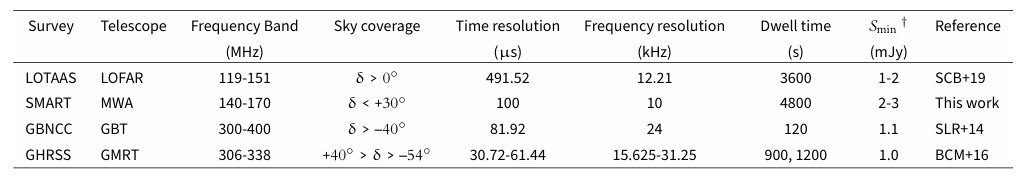 Bhat et al. (2023)
Southern-sky MWA Rapid Two-metre (SMART) pulsar survey
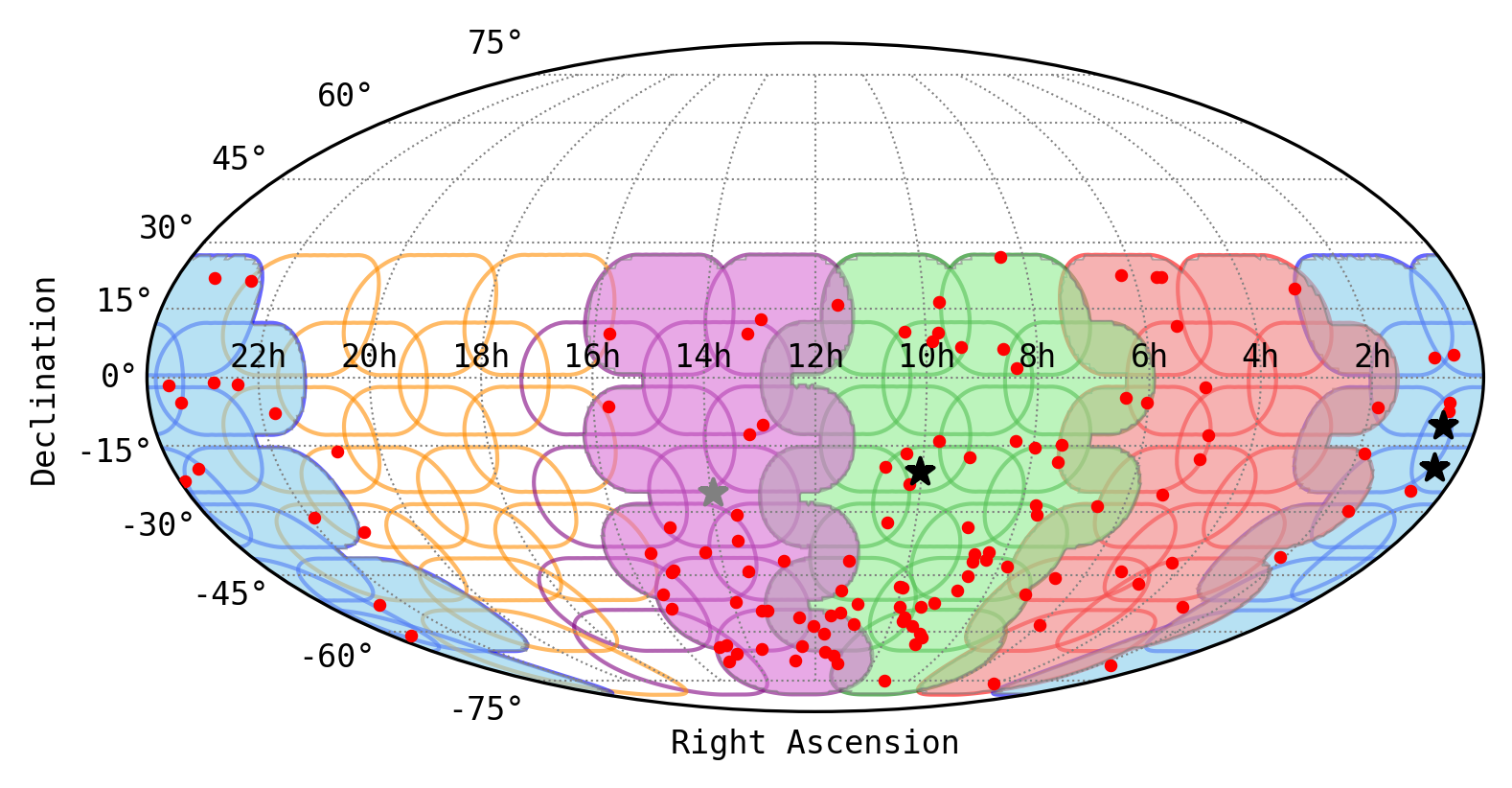 2022: receiver update to MWAX

128 tiles → 144 tiles


Legacy data:
35 TB per observation
Bhat et al. (2023)
[Speaker Notes: 文章中写错了（推测是因为用 28TB/hr*1.5hr得到的）]
Southern-sky MWA Rapid Two-metre (SMART) pulsar survey
70 observations in total（B:13，R: 13，G: 15，P: 14，O: 15），
Each observation is 4800s long，covers ~ 600 deg2，need 5000~8000 tied-array beam
Legacy data: 35 TB x 51 = 1.78 PB;  MWAX data: 79 TB x 19 = 1.5 PB;  In total: 3.28 PB
May – August 2023
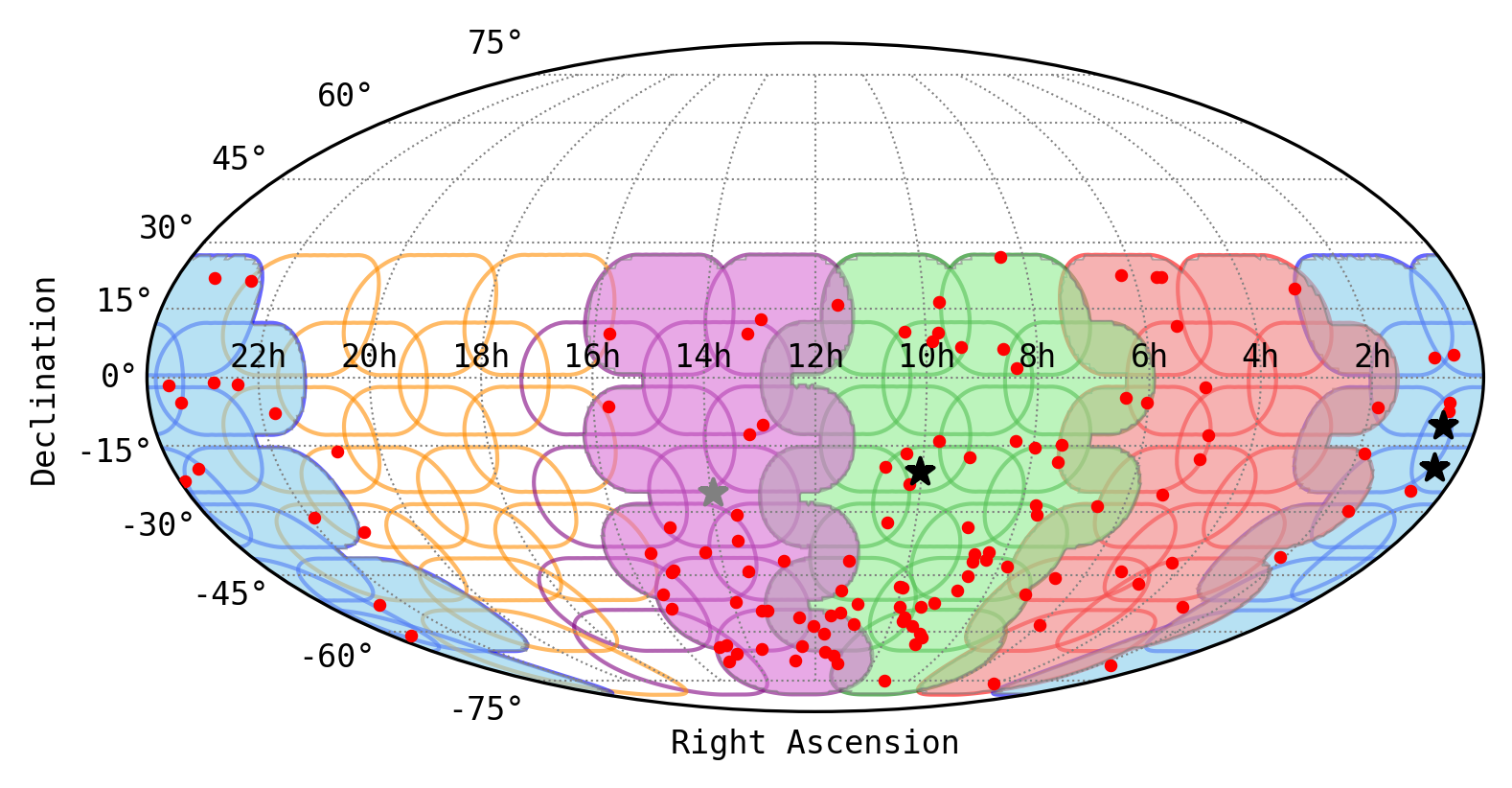 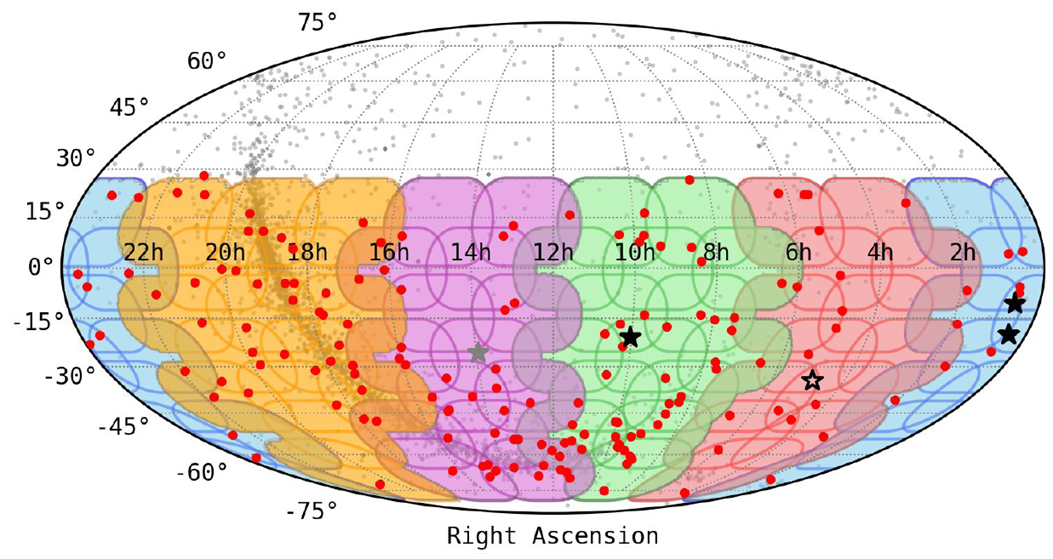 2022: receiver update to MWAX

128 tiles → 144 tiles


MWAX data:
79 TB per observation
Credit: Chris Lee
[Speaker Notes: 文章中写错了（推测是因为用 28TB/hr*1.5hr得到的）]
Coherent beamformed data: tied-array beam
Each observation is 4800s long，covers ~ 600 deg2，need 5000~8000 tied-array beam
For each tied-array beam, the full polarization data is 175 GB; therefore, 5000 beams account for 875 TB
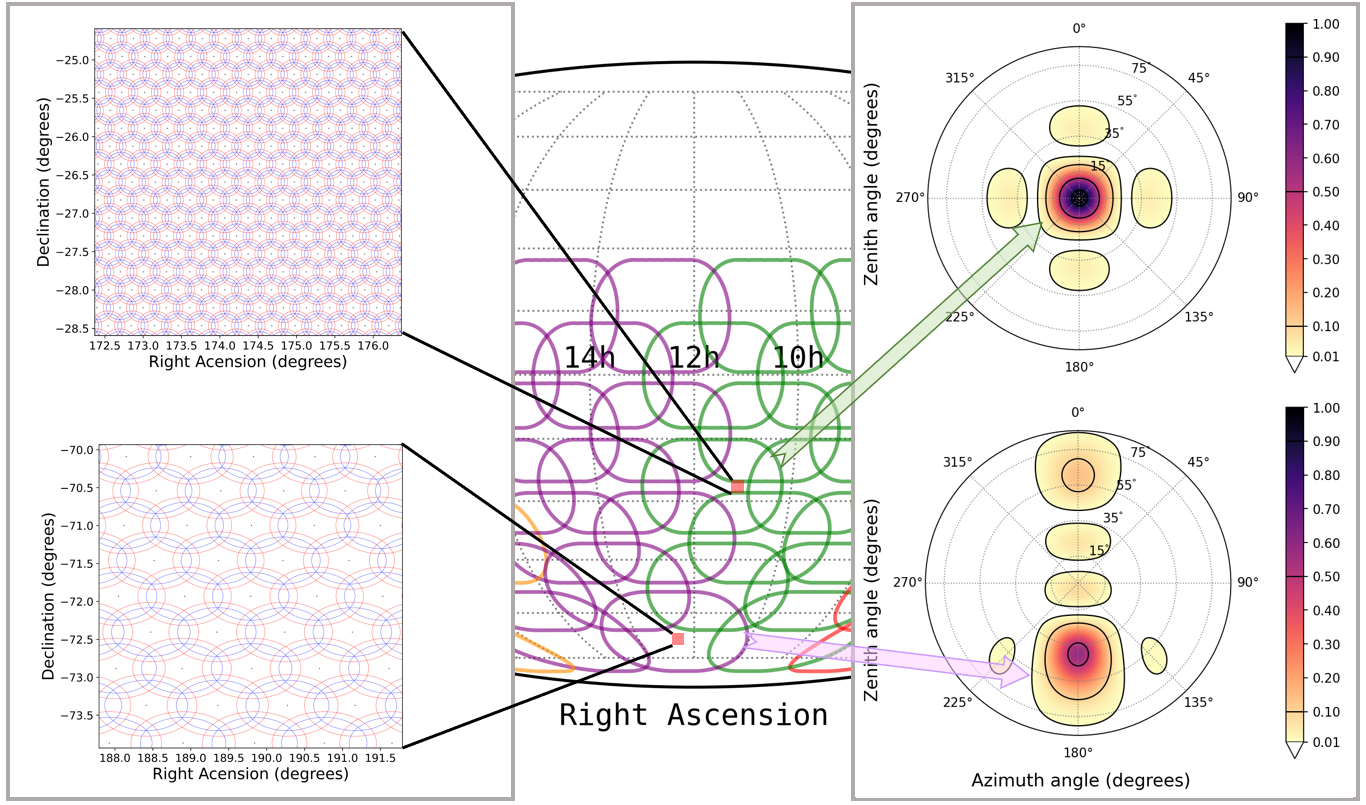 Bhat et al. (2023)
[Speaker Notes: main lobes overlap by 20%
155MHz ~23’; 140MHz ~25.3’; 170MHz ~20.7’]
New pulsar discoveries made by MWA-SMART survey
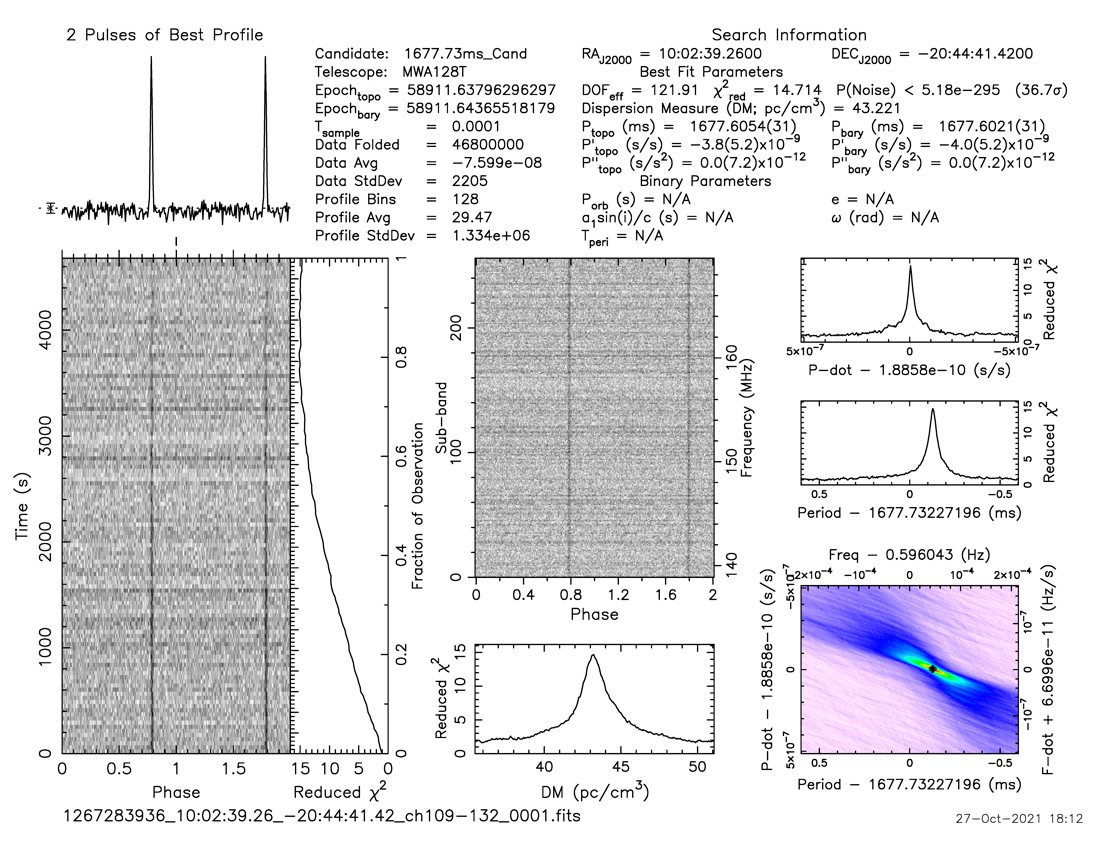 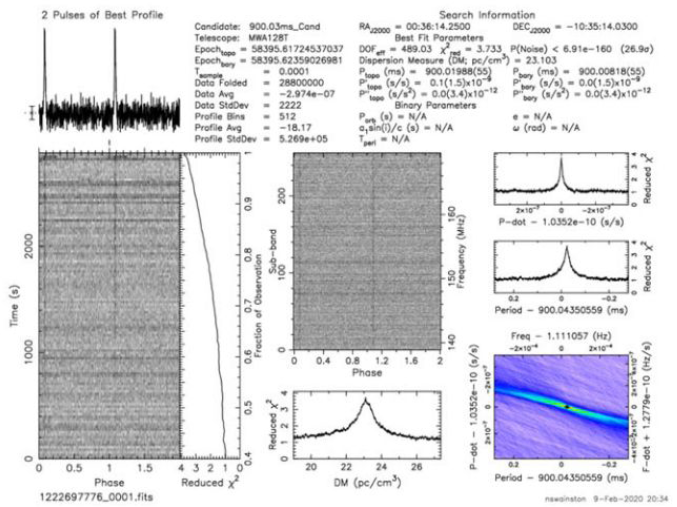 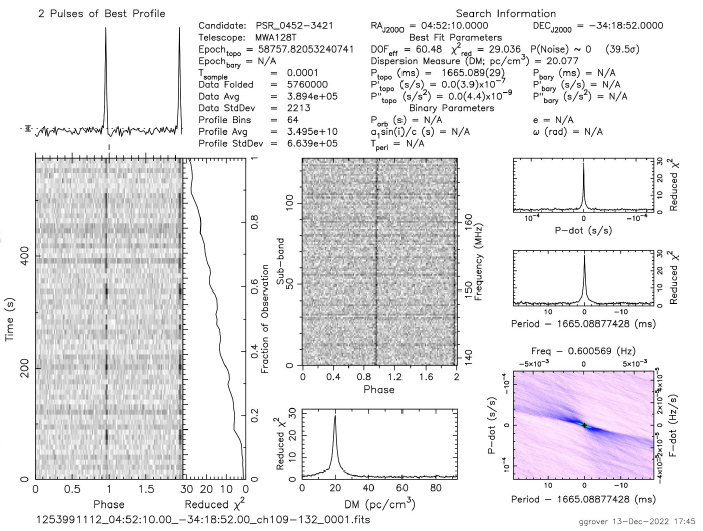 J0036-1033
J1002-2044
J0452-3418
Bhat et al. (2023), Grover et al. (2024)
Independent pulsar discoveries by MWA-SMART survey
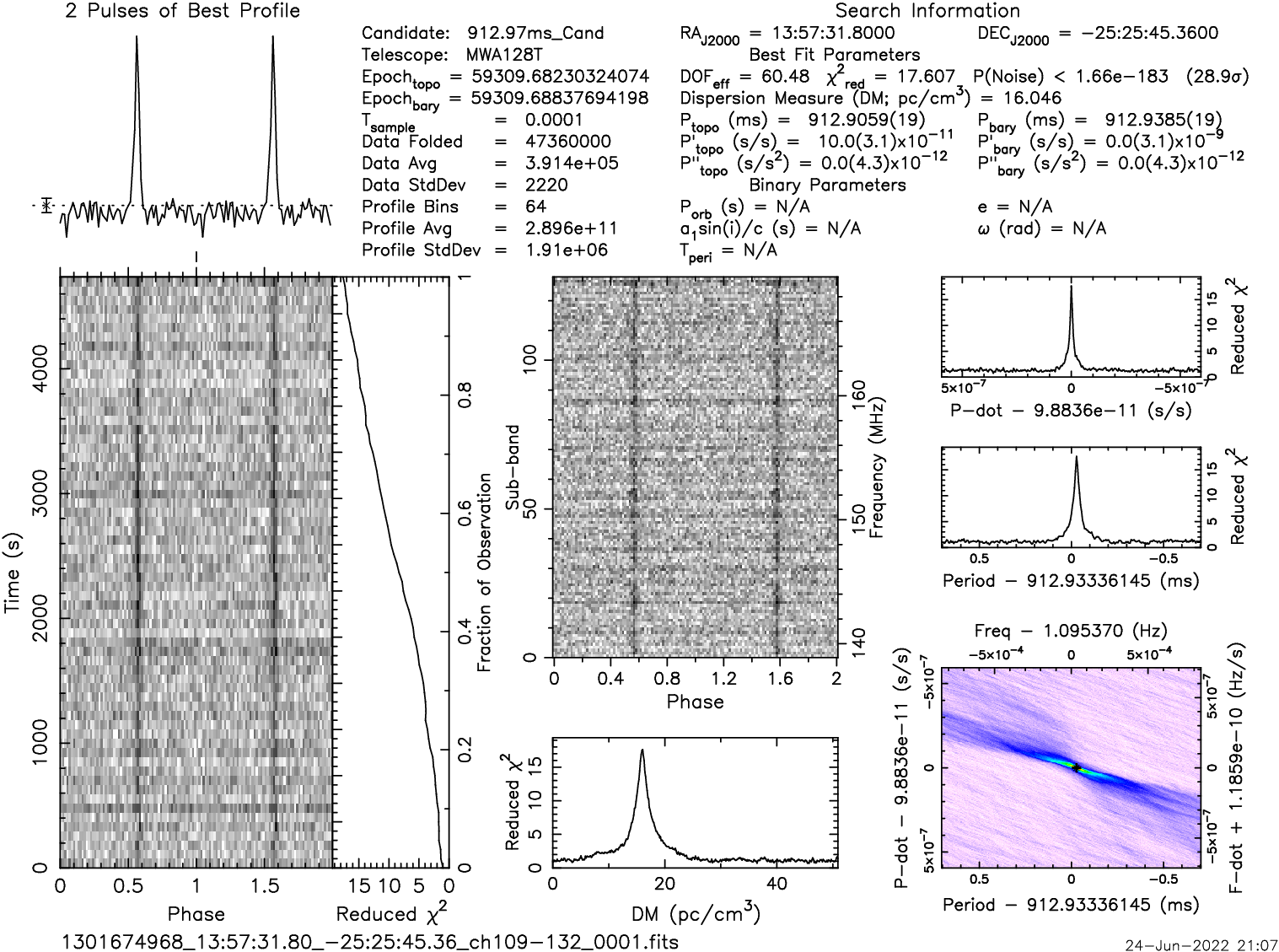 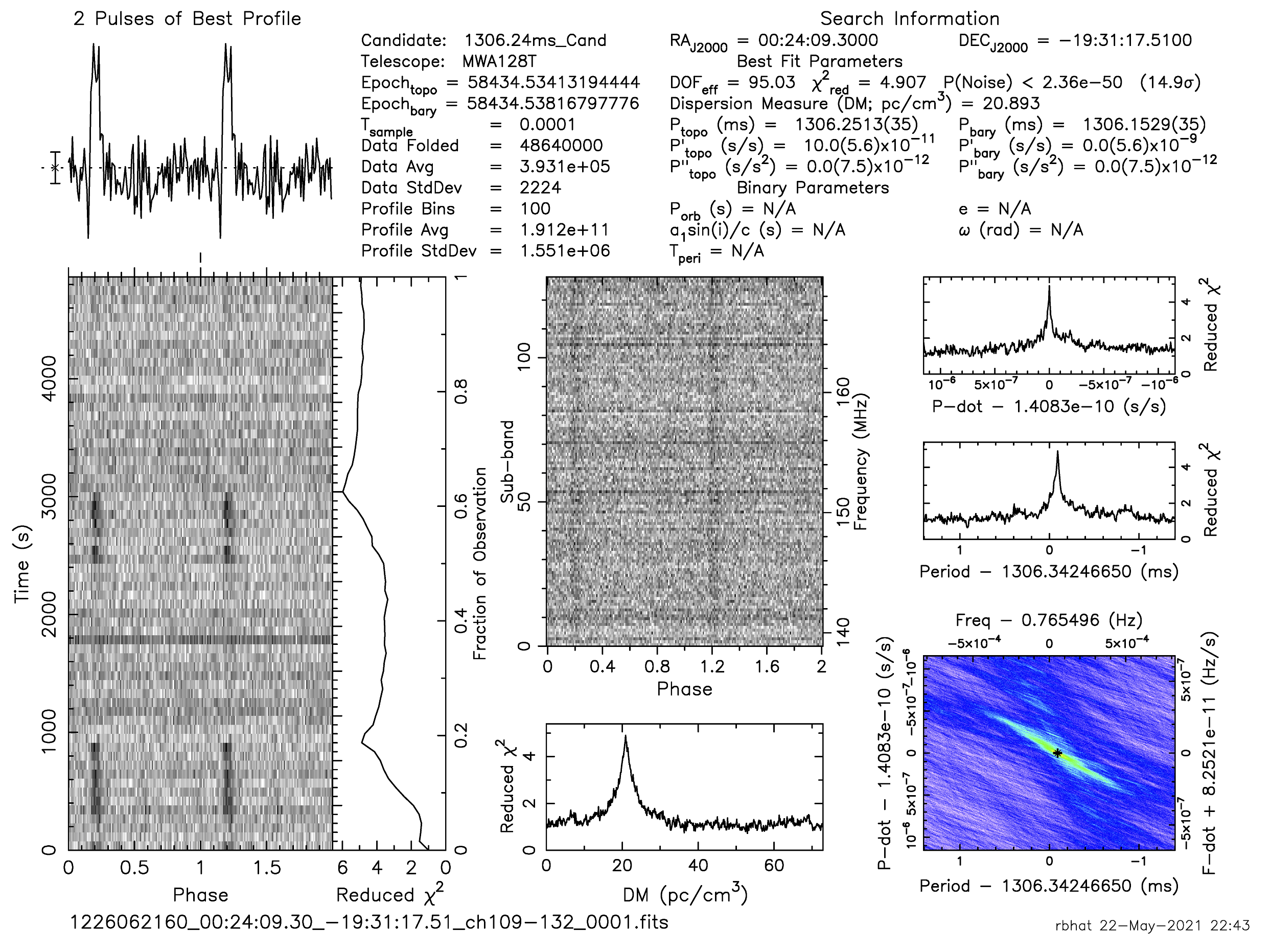 Qiuyang Fu
J0026-1955
J1357-2530
Parkes discovery, but mislabeled as J1358-2533 
Position: 13:58:42_-25:33 → 13:57:24_25:30:39
DM: 31.27 → 16.05
Also detected in GBT pulsar survey GBNCC
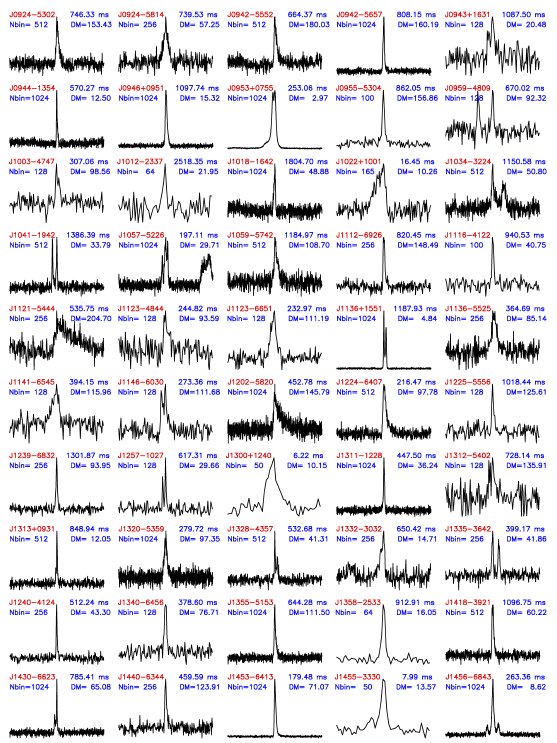 Known-pulsar detections
Pulsars: 217
Millisecond pulsars: 15
Binary pulsars: 15

First detections below 300 MHz: 34
Bhat et al. (2023), Lee in prep.
The ‘first pass’ shallow search of the SMART survey 
Only analyzed the first 10 minutes of 80% legacy observations 
No RFI mitigation
Coarse de-dispersion plan (2358 trials)

Next step
A more thorough search on 4800s data (e.g. finer DM step)
But the computing resources limitation ……
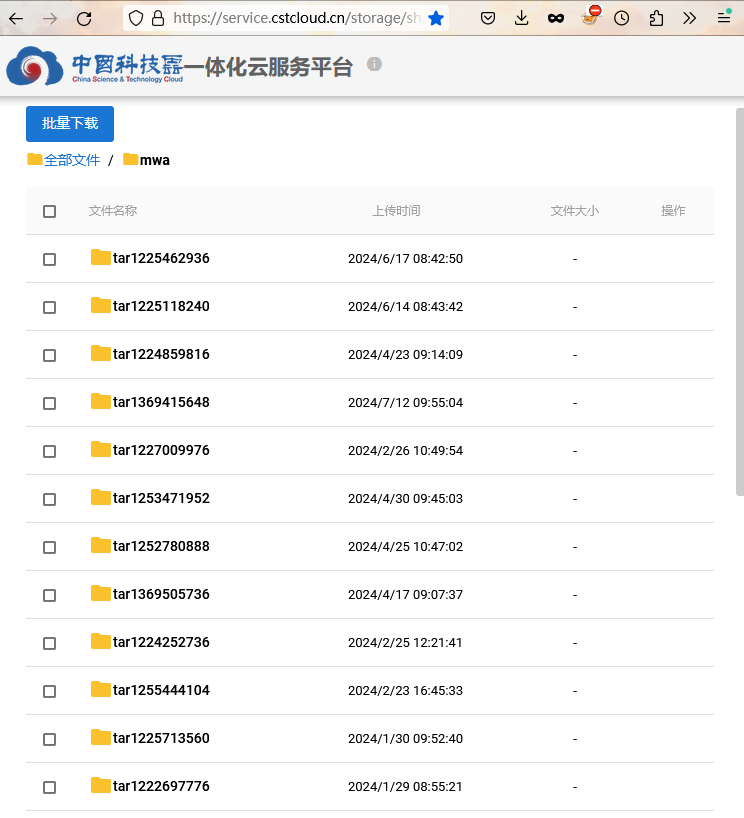 Data transfer & store
Object storage

So far have transferred 47(/51) legacy observations (1.64 PB) & 3(/19) MWAX observations (0.24 PB)

Stored on cstcloud
With the help from Xiaoning Tang
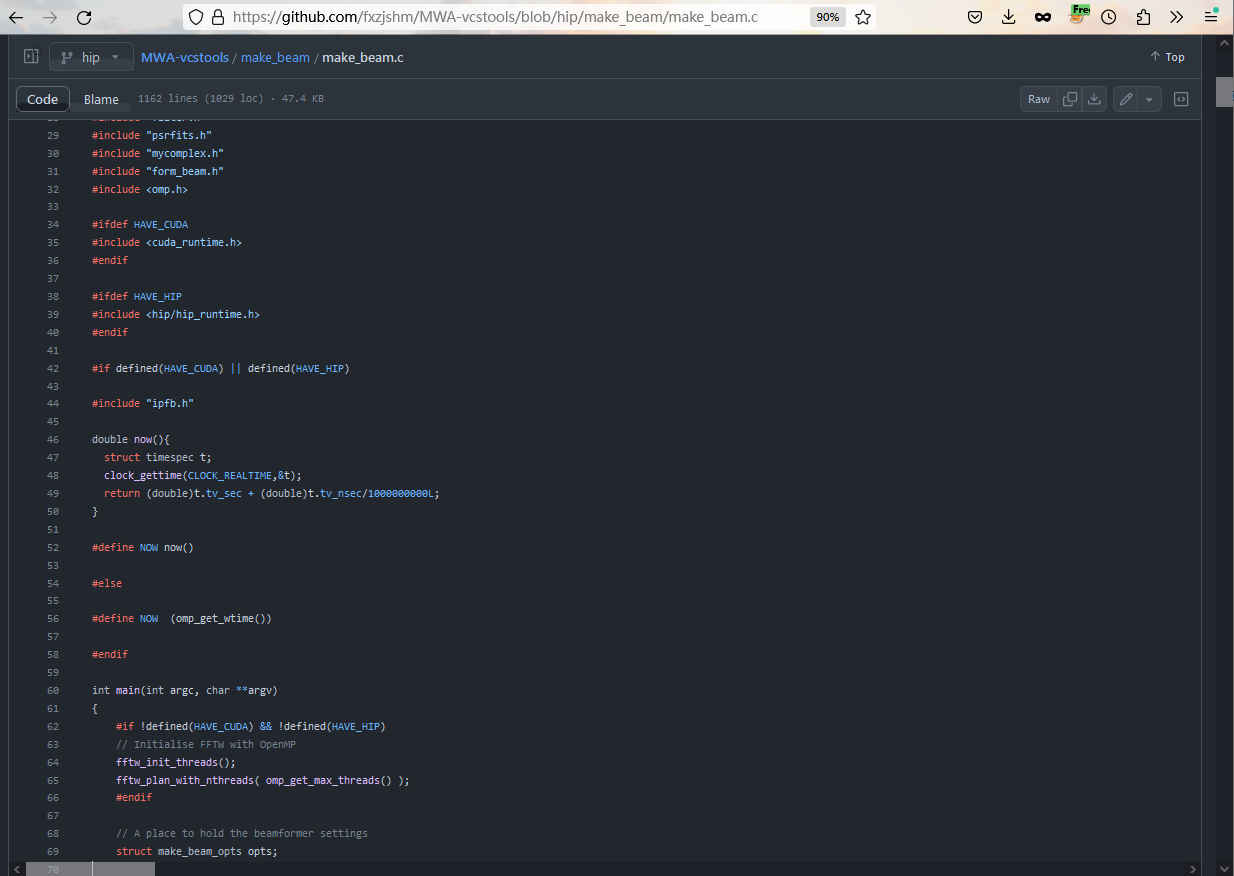 Yukai Zhou
Original coherent beam-forming code (CUDA) 


Hip version beam-forming code
(https://github.com/fxzjshm/MWA-vcstools)
De-dispersion Plan update and introduce down-sampling in time
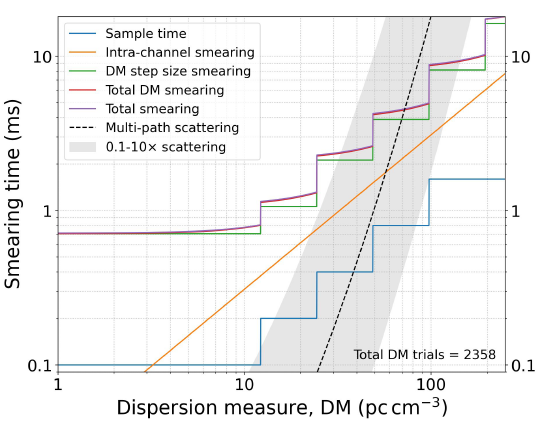 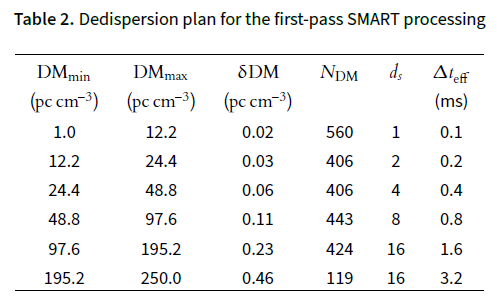 Total DM trials = 2358
Down-sampling by a factor of 4 in time
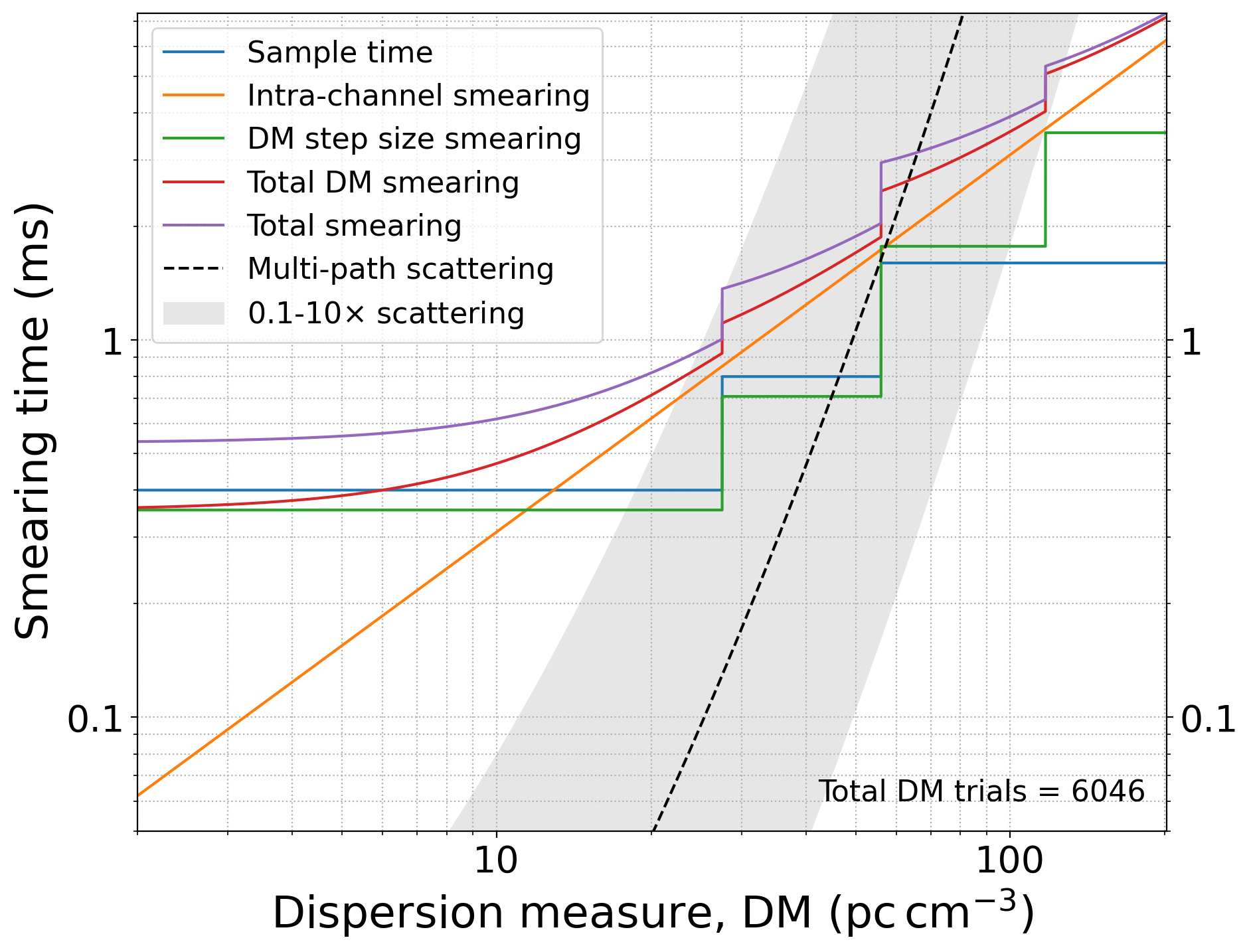 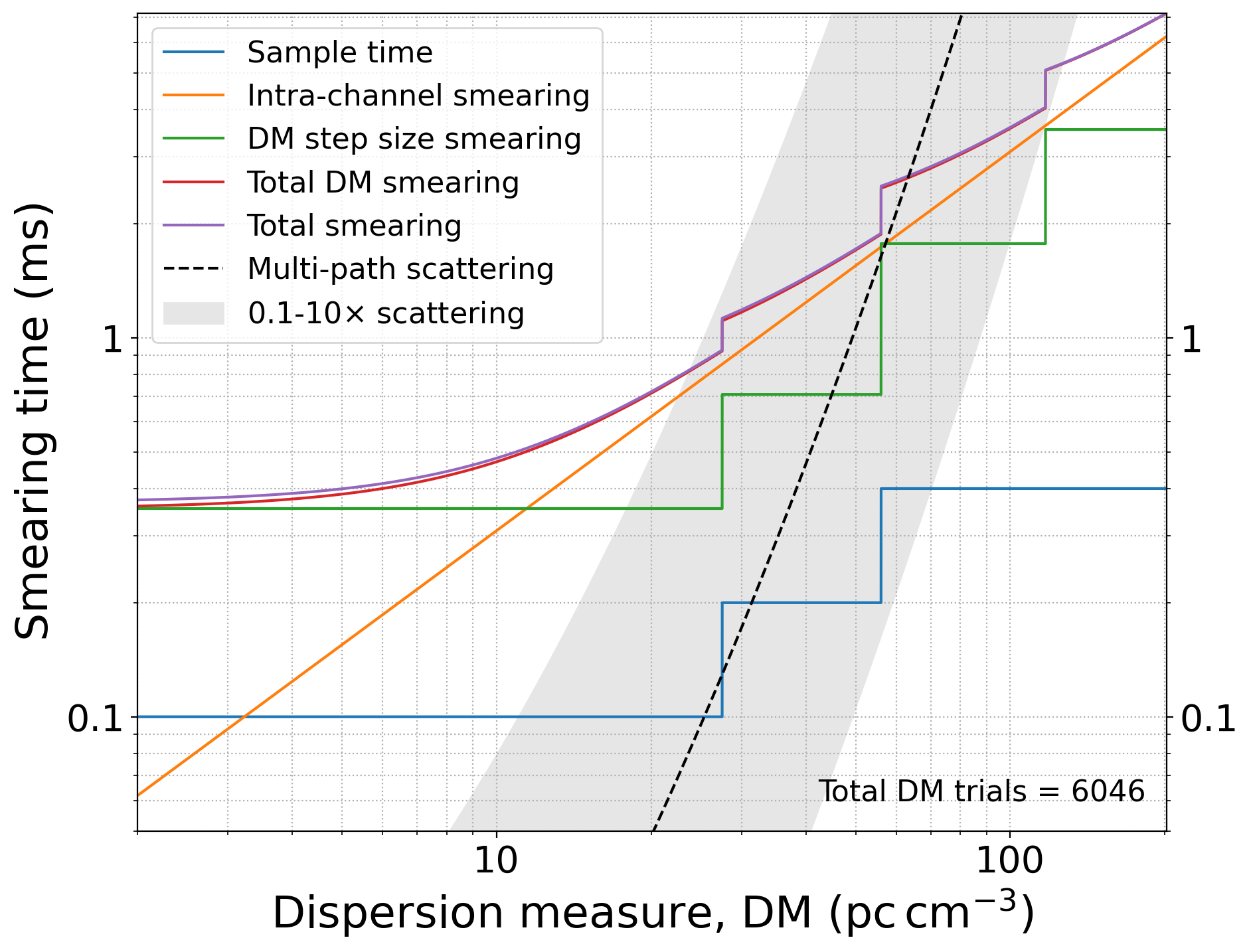 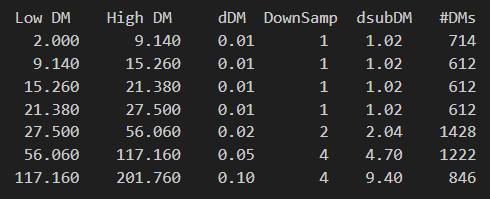 Total DM trials = 6046
MWA SMART full observation searching test at CNIC
Kaichao Wu, Zihan Zhang
Data set: two 4800s observations




For 144 point beamforming
Beamforming takes 90 hr in total
Pulsar search takes 75 hr in total
Computing resources:
3 nodes
Each contains one 32-core CPU & 4 DCU cards
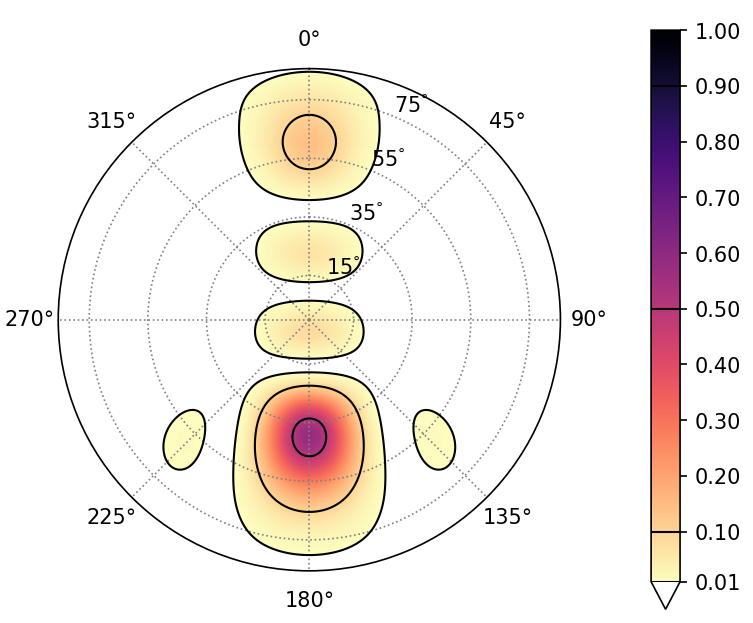 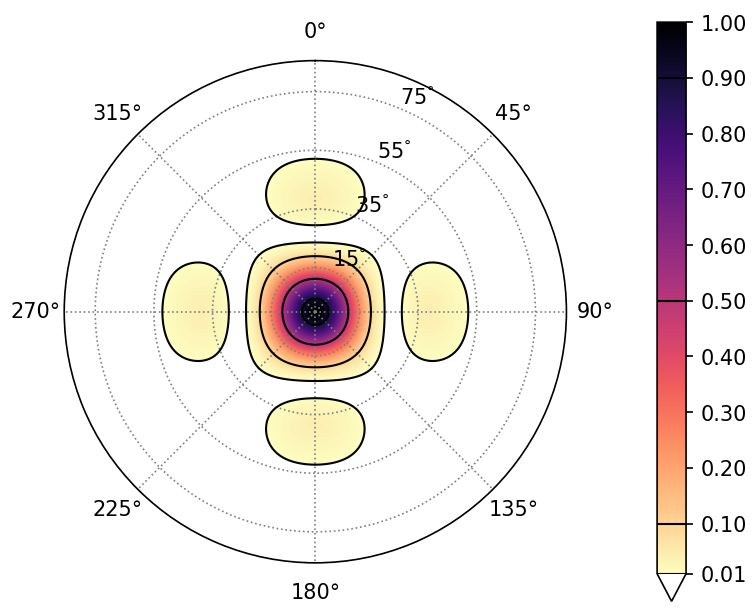 Beamforming
Shared storage
For one point beamforming
(90+75) hour✖️12DCU➗144 pointings =13.75 DCU hour/pointing
Assume each observation can be covered with  6000 pointings
13.75 DCU hour/pointing✖️6000 pointings = 82500 DCU hours
With 100 four-DCU-card nodes, processing one observation will take
82500 DCU hours ➗ 400 DCU ➗ 24 hours = 8.6 days
Pulsar search
Some known pulsar detections from the test
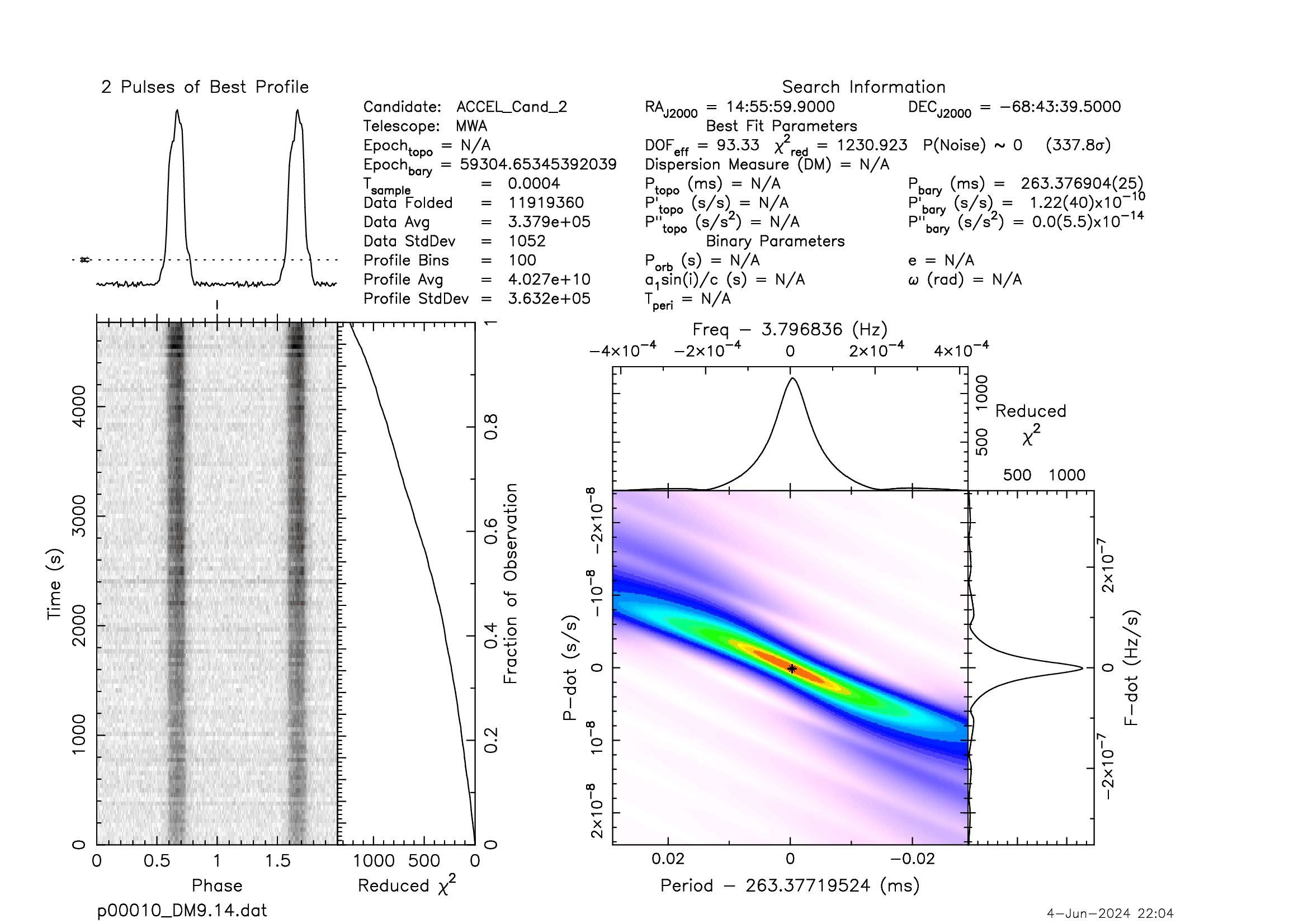 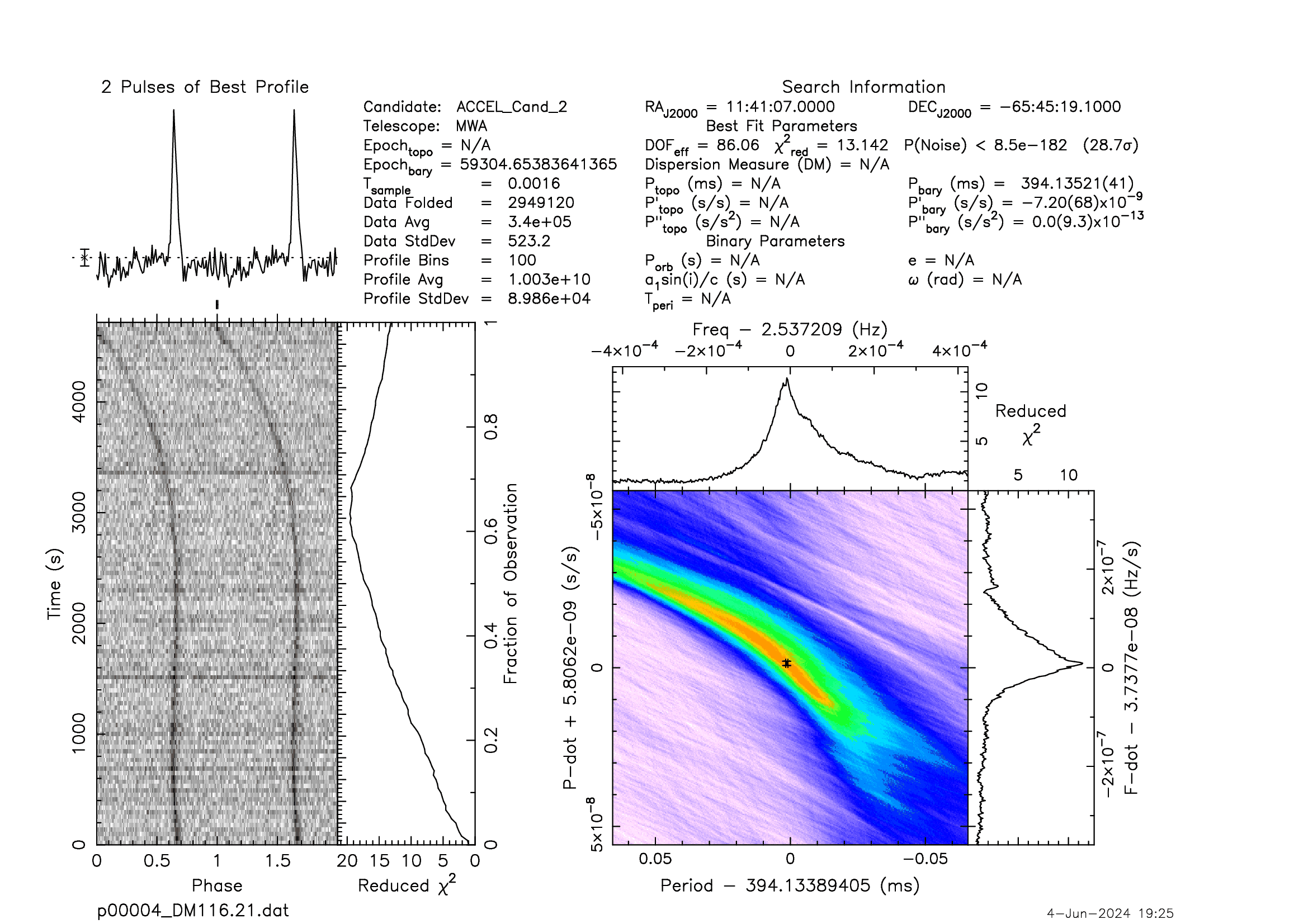 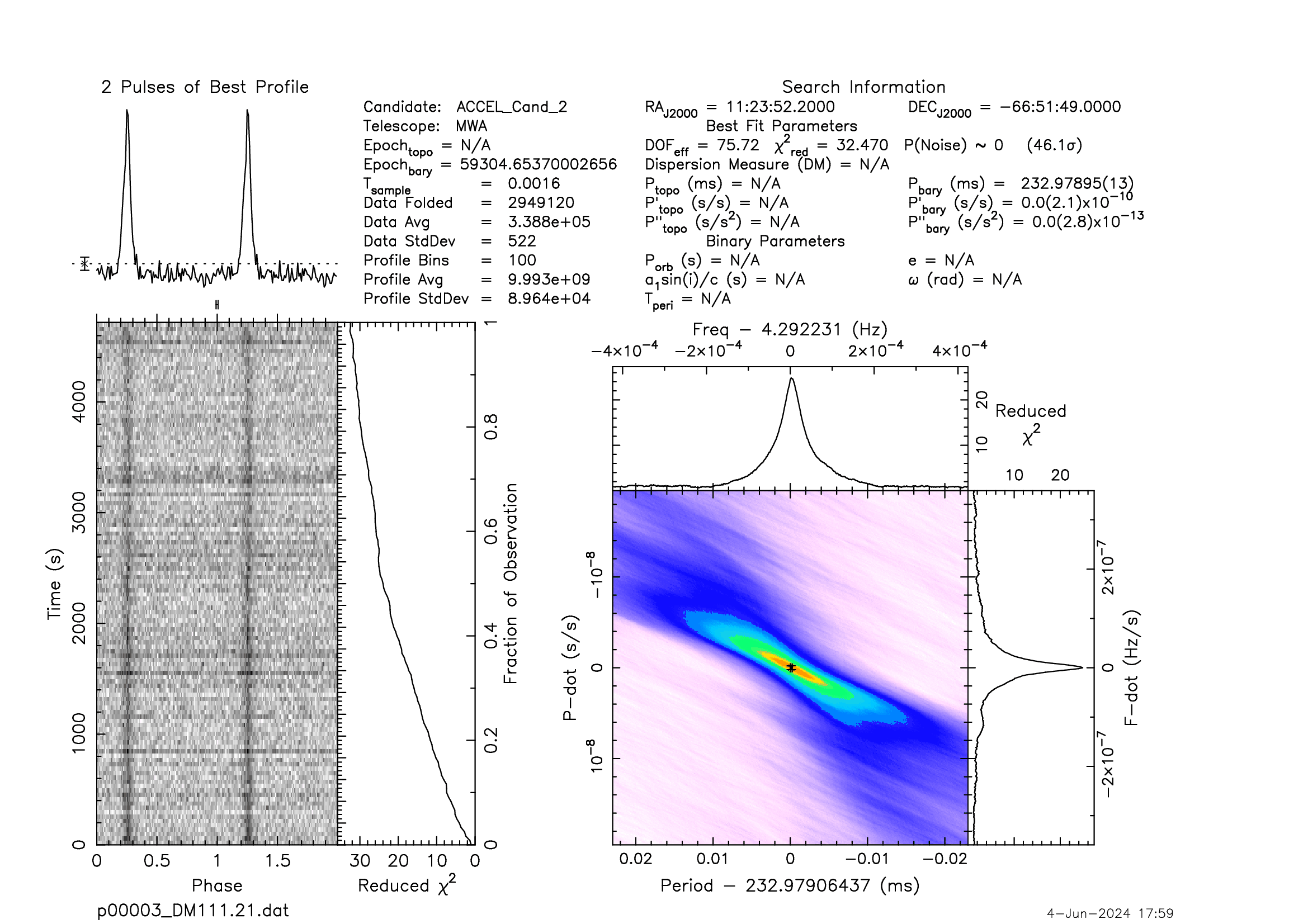 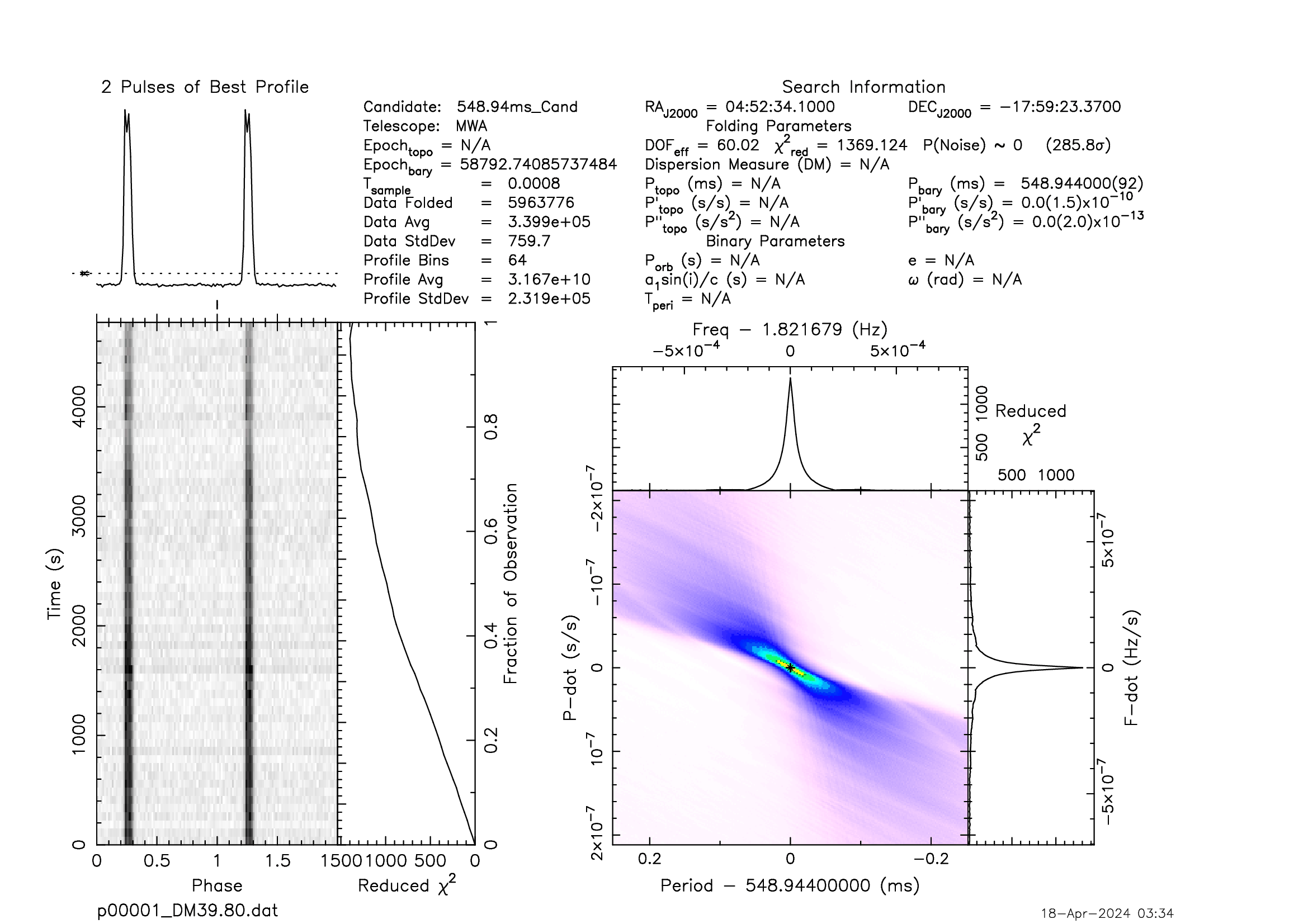 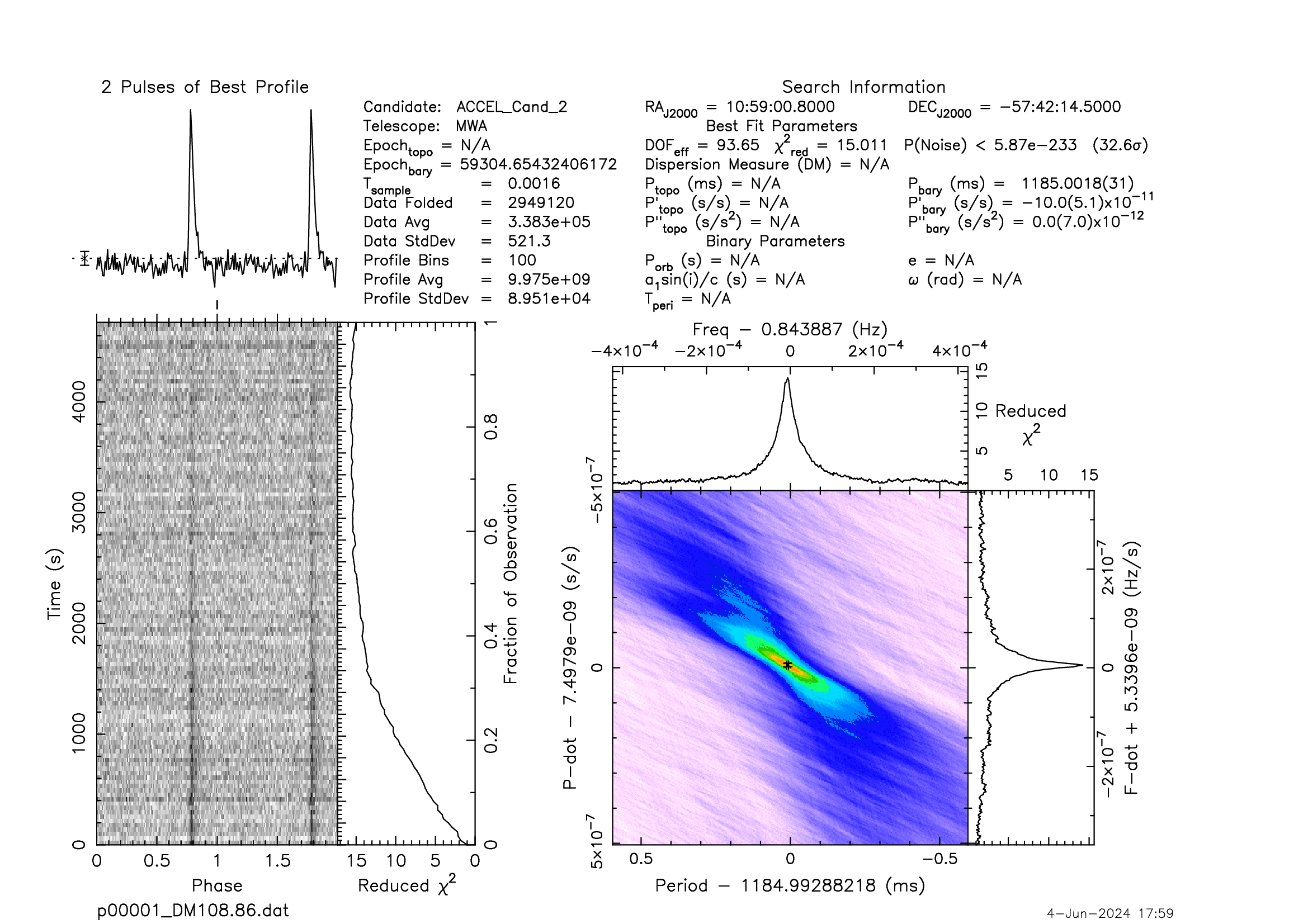 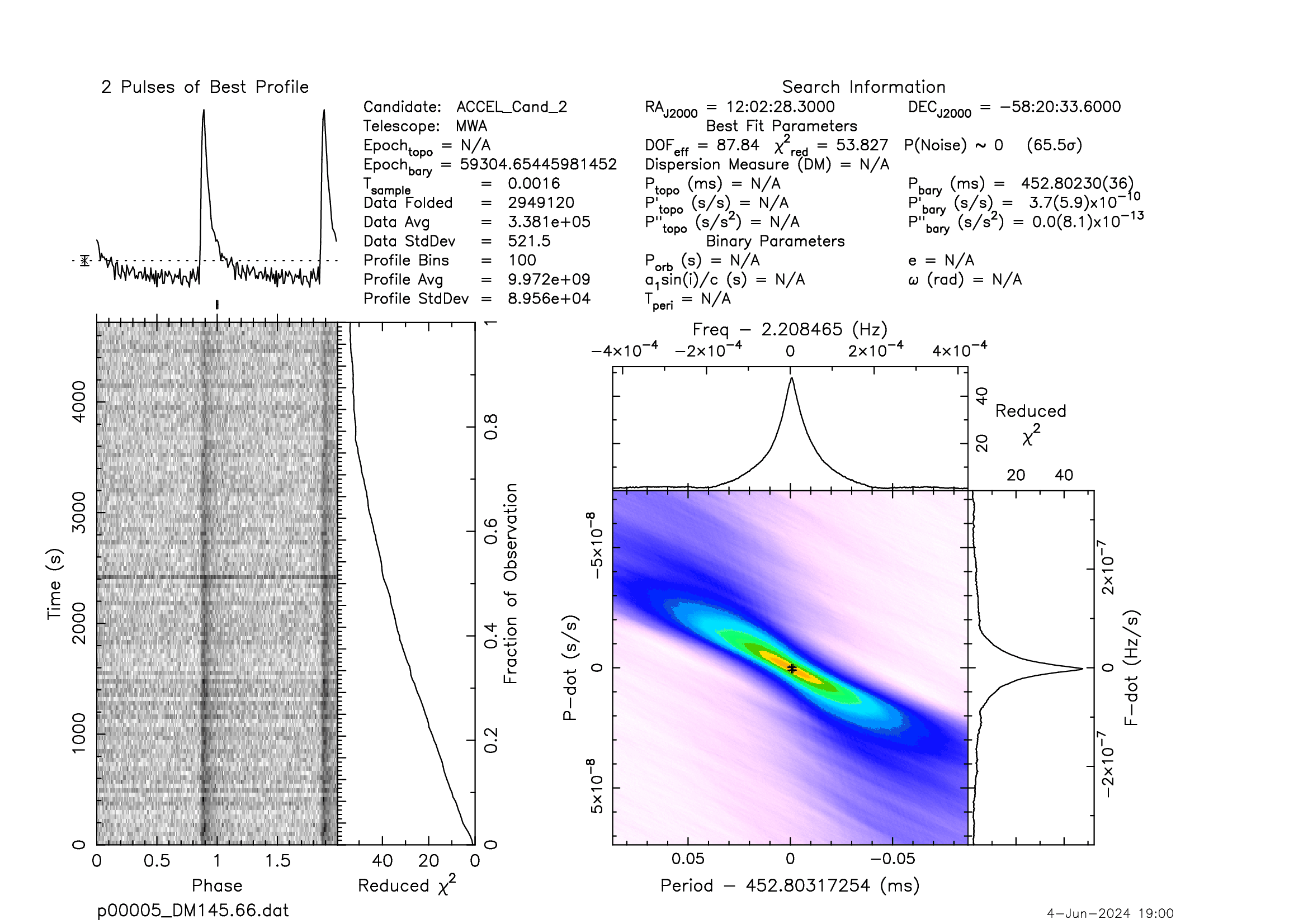 Future works
Data transfer:
Aim for transfer rest of the legacy (4/51) & MWAX (16/19) data to CNIC
Beamforming and searching on a regular basis:
With a more efficient searching pipeline
Be more selective in choosing the beamforming positions
Hope to make new pulsar detections